Appendix F – FOP Schemes and Mock Product Labels for FDA FOP Experiment​
GDA
Middle
Least Healthy
Healthiest
Nutrition Info
Healthiest
Middle
Least Healthy
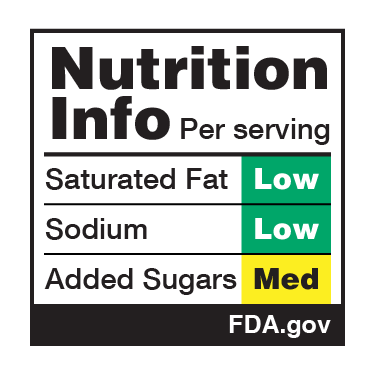 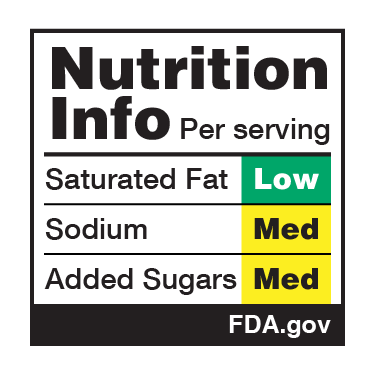 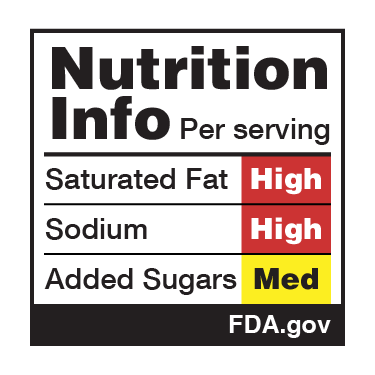 Nutrition Info w/Magnifying Glass
Healthiest
Middle
Least Healthy
Nutrition Info w/DV
Healthiest
Middle
Least Healthy
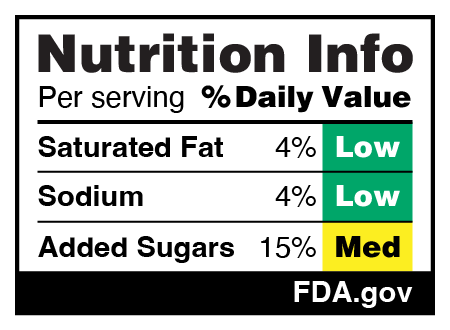 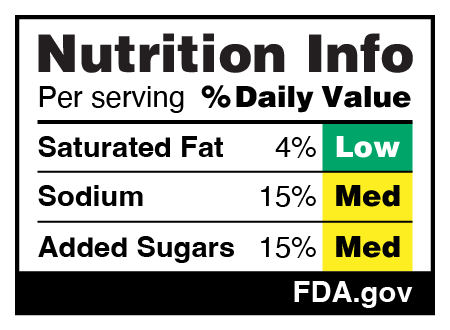 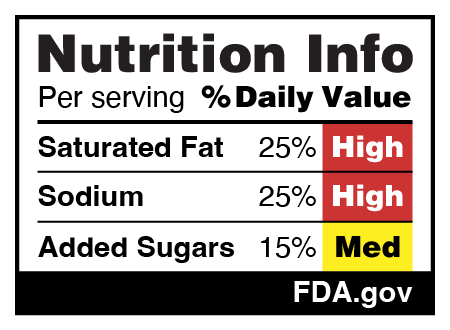 High In
Healthiest
Middle
Least Healthy
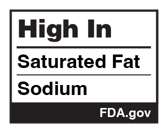 High In w/DV
Healthiest
Middle
Least Healthy
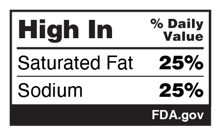 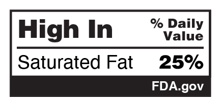 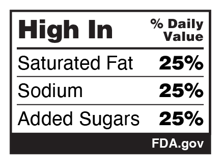 Breakfast cereal
Frozen meal
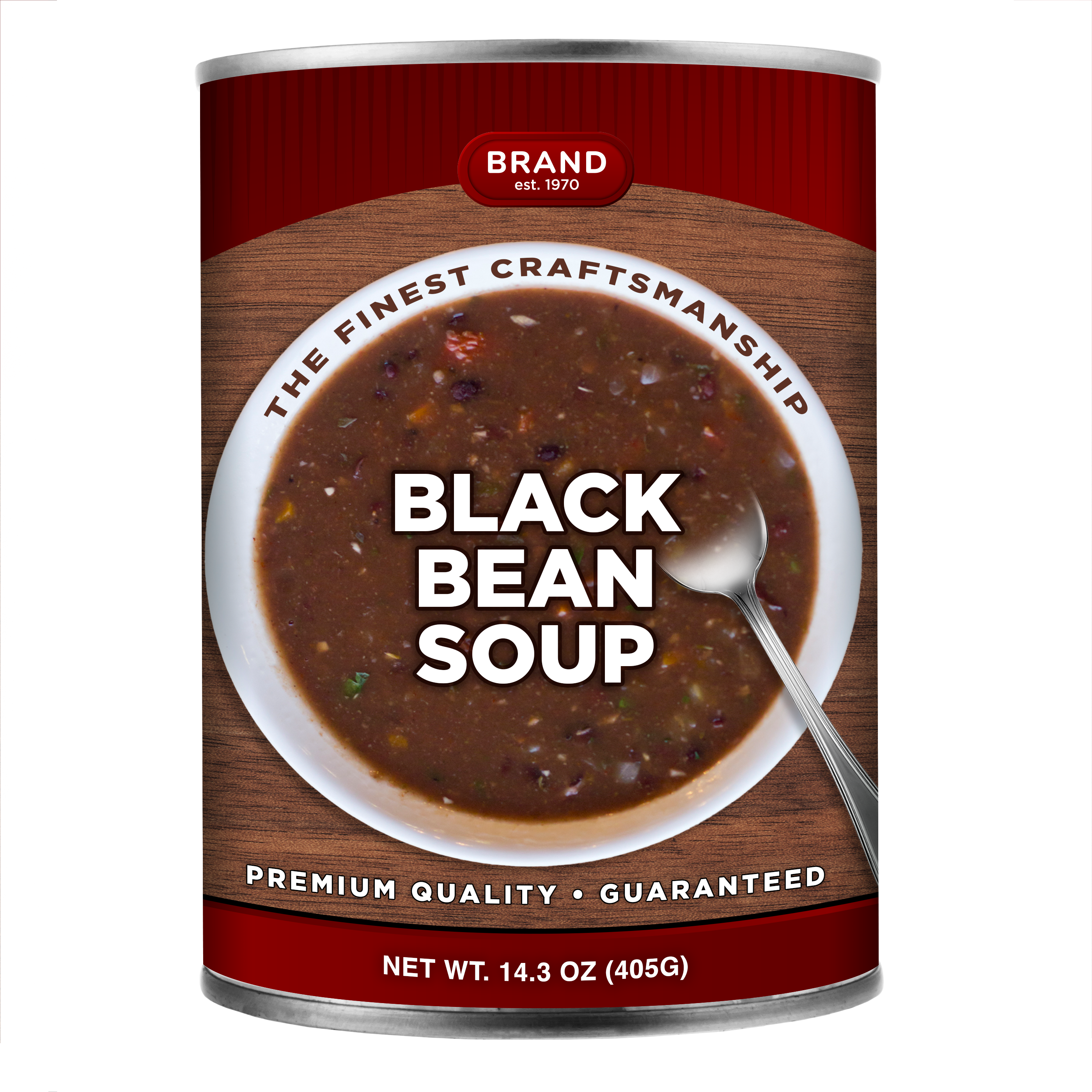 Canned Soup